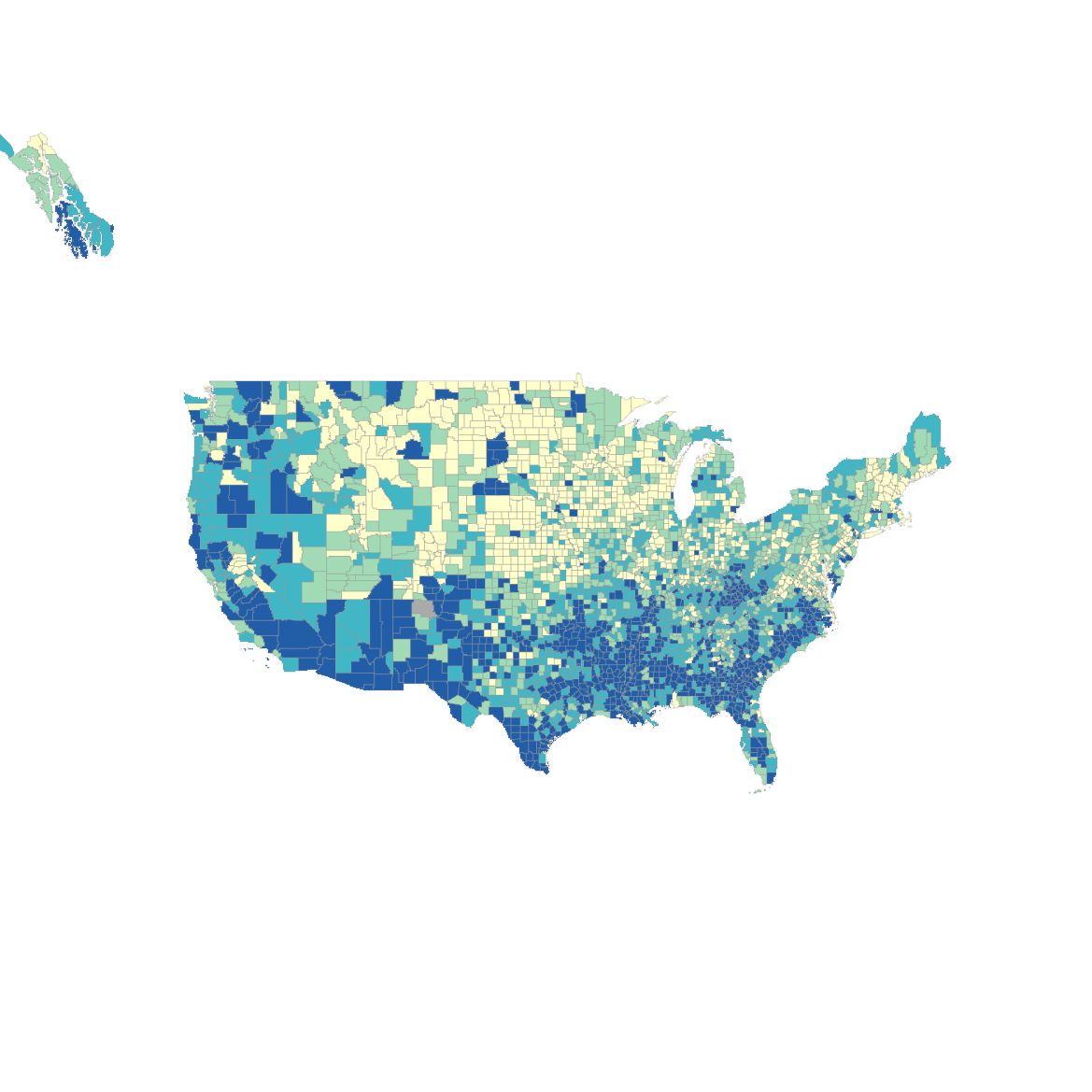 Putting Justice on the Map: Lessons Learned from the Development of Environmental Justice Mapping Tools
Claire McGlinchey, Dr. Catherine Ashcraft 
Environmental Policy, Planning, and Sustainability Lab, Department of Natural Resources and the Environment
Example: Washington Environmental Health Disparity Tool
2
Why develop environmental justice (EJ) mapping tools?
EJ Mapping Tools
Notable Tools:
EJScreen, CalEnviroScreen, Climate and Economic Justice Screening Tool
Common purposes:
Outreach and engagement
Richmond, VA: “…to identify the communities in Richmond that are on the frontlines of crises such as climate change and conduct intentional engagement to include these underrepresented voices.”1
Fund and project distribution
Connecticut: “…the [tool] can be used to make more informed decisions on future development and infrastructure investments. The tool will also help identify potential Resilient Connecticut pilot projects.”2
Emergency management
Maine: “The Coastal Risk Explorer helps communities plan for sea level rise by identifying roads that may be flooded and inaccessible in an emergency.”3
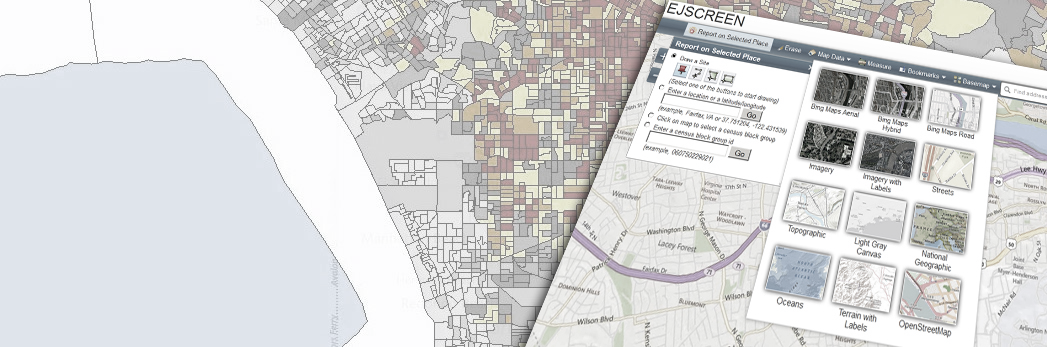 The Context: EJ in the United States
 
Low-income communities & communities of color are environmentally overburdened and under-resourced
Policy: Title VI, Executive Order 12898, Justice40, state EJ laws
Procedural justice  distributive justice?
3
1. Richmond Office of Sustainability. (n.d.). Climate Equity Index. [Interactive mapping tool]. https://arcg.is/XbvvD
2. Connecticut Institute for Resilience and Climate Adaptation. (2021). Climate Change Vulnerability Index (CCVI). https://resilientconnecticut.uconn.edu/wp-content/uploads/sites/2761/2021/10/CCVI-Fact-Sheet.pdf
3. The Nature Conservancy. (n.d.). Coastal Risk Explorer. [Interactive mapping tool].  https://maps.coastalresilience.org/maine/
EPA’s EJSCREEN
Image Credit: US EPA
How are EJ mapping tools developed and used in the United States?How and in what ways does the process of EJ mapping tool development impact use and community outcomes?
Next Steps
Creation of public database of existing EJ tools at state, regional, and local levels
Survey of tool developers identified through database (n=150)
Semi-structured interviews with subset of tool developers (n=20)
Analysis of key themes identified through literature review and coding
4
Database Progress
152 EJ mapping tools
38 states captured
All regions, including Hawaii and Alaska
78 state tools
34 regional tools
40 local tools
5
EJ Mapping Tool Development: Trends and Considerations
How are these tools constructed?
Scale: State, planning region, other regional boundaries, county, city
Groupings: County, municipality, census tract, block group 
Data
Individual layers: Social vulnerability; climate projections/data; environmental hazards and pollutants; infrastructure and built environment; natural resources; resiliency opportunities
Vulnerability scores
Percentiles, rankings, indexes, or thresholds4
Social vulnerability indexes
Most common indicators: poverty, no HS, over 65, linguistic isolation
Physical vulnerability indexes
Flooding, heat, environmental toxicology, housing
Who makes these tools?
State, regional, local government offices
Health 
Environmental protection 
EJ/Equity
Regional planning commissions/Council of Governments (CoGs)
Non-profit organizations/ advocacy groups
Higher ed or private sector research teams
Partnerships between all the above
Who is involved?
Community leaders, general public, CoG members, tool users
Timing: before release, after release, or not at all
Before release:
Interviews with community leaders
Workshops and listening sessions
Public comment period
CoG stakeholder engagement
After release:
Comment box or email link on tool
Workshops and listening sessions
Public comment period
Survey about tool
6
5. Konisky, D., Gonzalez, D., & Leatherman, K. (2021). Mapping for Environmental Justice: An Analysis of State Level Tools. Environmental Resilience Institute. https://eri.iu.edu/research/ej-mapping-tools-report.pdf
Failure to critically examine EJ tool development, use and outcomes may lead to the perpetuation of the same patterns of unequal participation and representation that fed existing EJ conditions.
“Data is abstract. 
  Pollution is personal.”6
6. Climate Cabinet Education & Texas Rising. (n.d.). Texas Environmental Justice Explorer. [Interactive mapping tool]. https://ej.txrising.org/